방송기획론
8장 드라마 프로그램
1. 드라마의 정의
2. 텔레비전 드라마의 특성
3. 드라마의 역사
한국 TV 
드라마의 발전
4. TV 드라마의 종류 I
방송 형식에 따라
4. TV 드라마의 종류 II
내용과 성격에 따라
4. TV 드라마의 종류 III
소재 대상별 구분에 따라
5. 드라마 기획 과정
6. 드라마 연출자의 덕목
7. 연출자 입장에서 드라마 제작 과정
8. 시추에이션  코미디
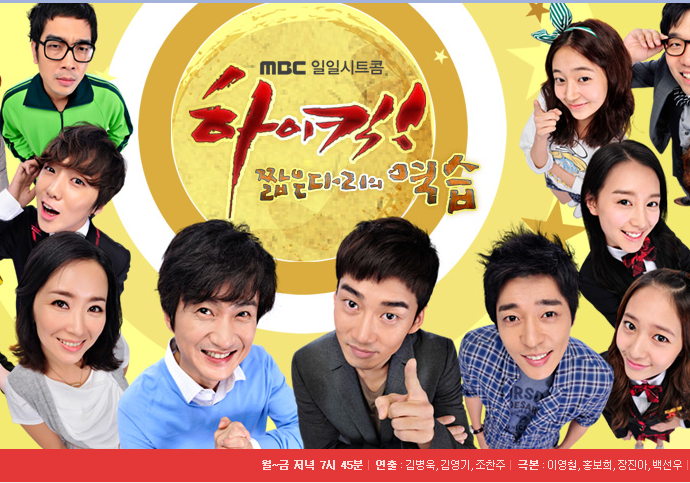 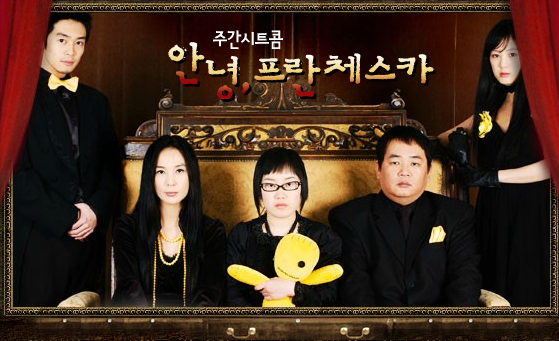 9. 시트콤 구성 단계
10. 시트콤 스튜디오 제작과정
11.  올로케이션 드라마 제작
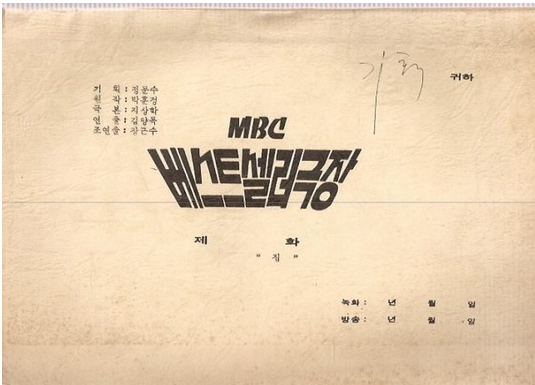 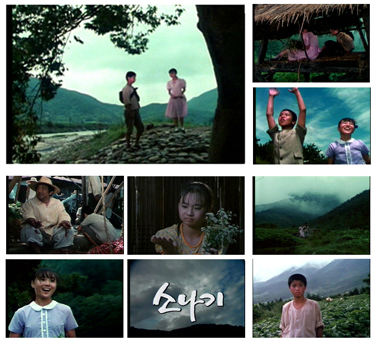 12. 올로케이션 드라마 제작과정
감사합니다